AV MEDIA Moderní výuka jazyků
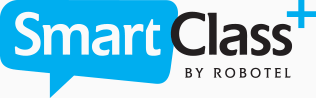 ..jak učit jazyk efektivně?
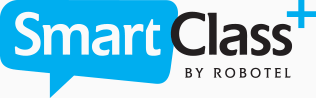 - Mluvené slovo- Čtený Text- Psané písmo- Poslech a porozumění
Procvičuje celých 45 minut každý žák
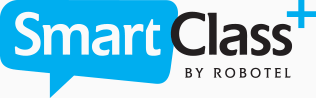 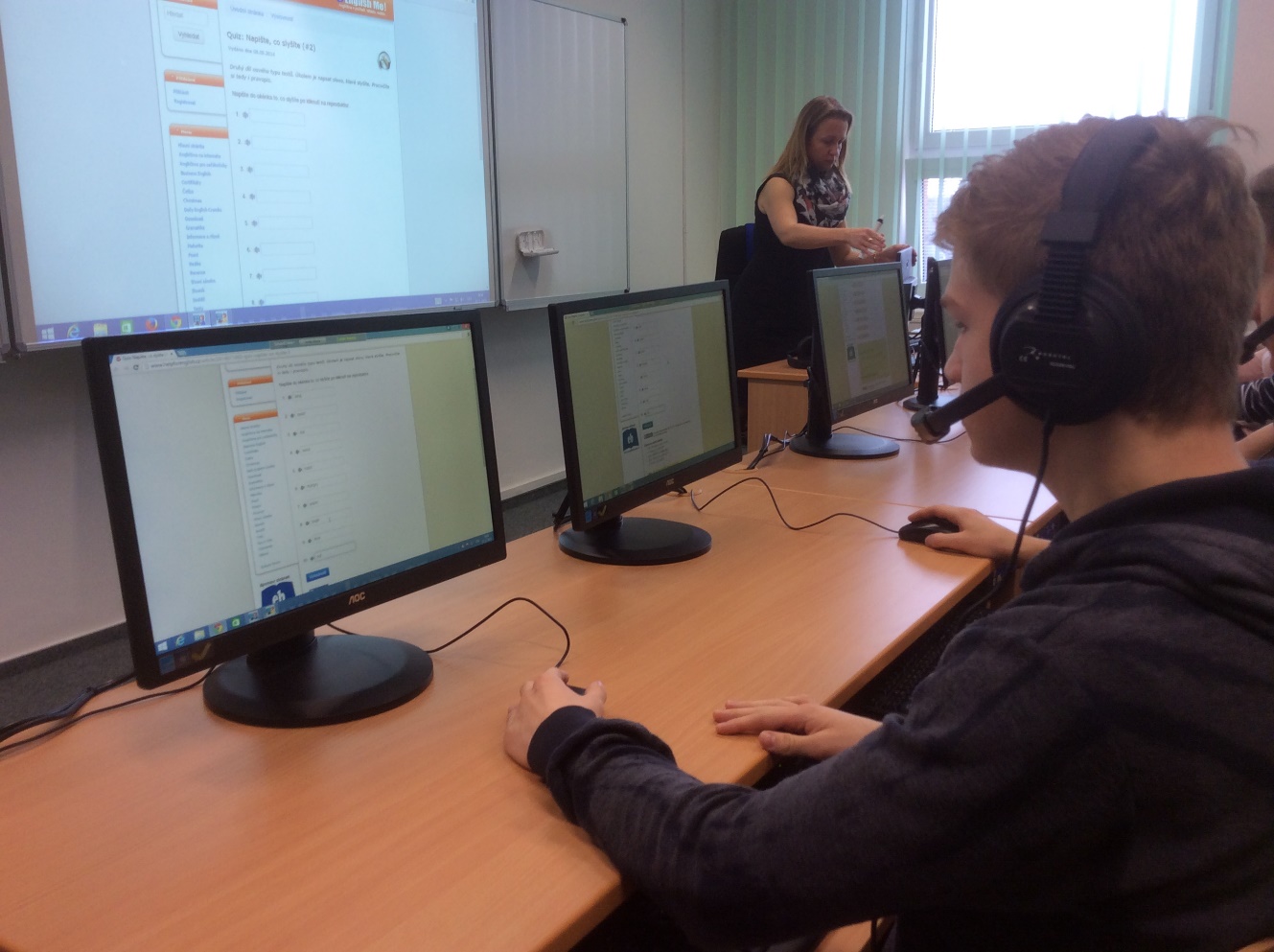 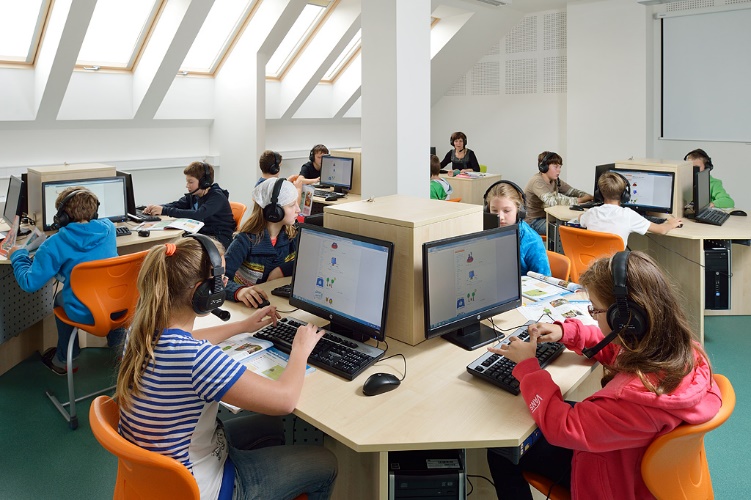 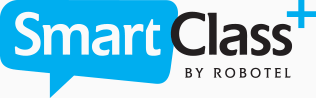 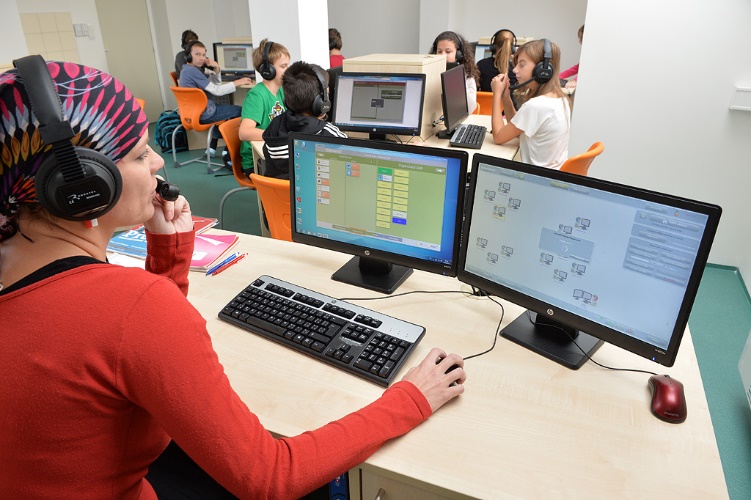 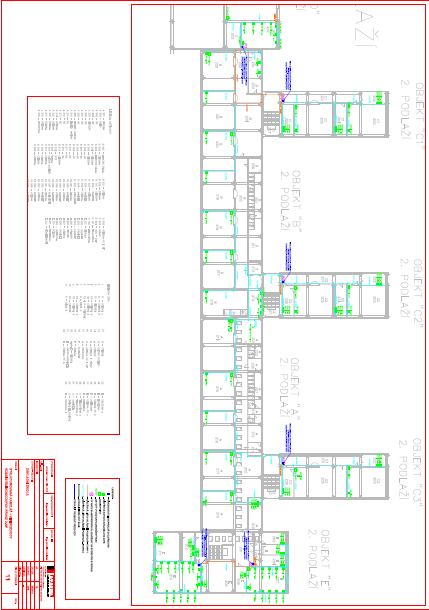 Od návrhu přes projekt až k realizaci
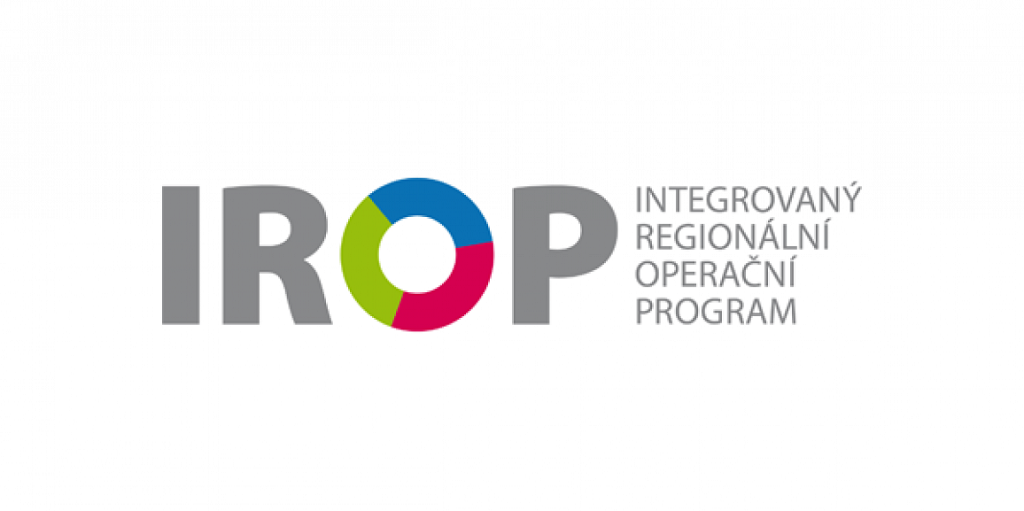 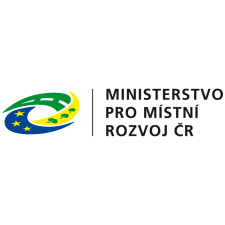 PODÍVEJTE SE SAMI...
AV MEDIA Moderní výuka jazyků
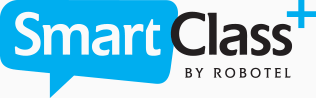 …děkuji